FitSM Service Planning & Delivery (SPD)
Advanced training in service planning and delivery according to FitSM
Version 3.2
This work has been funded by the European Commission. It is licensed under a Creative Commons Attribution 4.0 International License.
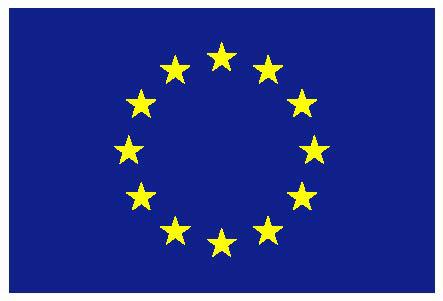 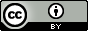 1
[Speaker Notes: Slider version 3.2]
Purpose of this training
Repeat the most important Foundation knowledge on IT Service Management (ITSM) according to FitSM

Become familiar with 
the general aspects of implementing ITSM according to FitSM-1 and FitSM-2
the roles in a service management system according to FitSM-3
the processes and activities to plan and deliver services effectively according to FitSM-1 and FitSM-2

Achieve the Advanced Level Certificate in Service Planning and Delivery according to FitSM
2
FitSM Advanced Level exam
At the end of this training
Closed book, i.e. no aids are allowed
Duration: 60 minutes
30 multiple choice questions:
Four possible answers for each question: A, B, C or D
One correct answer per question
At least 70% correct answers (21 of 30) are required to pass the examination
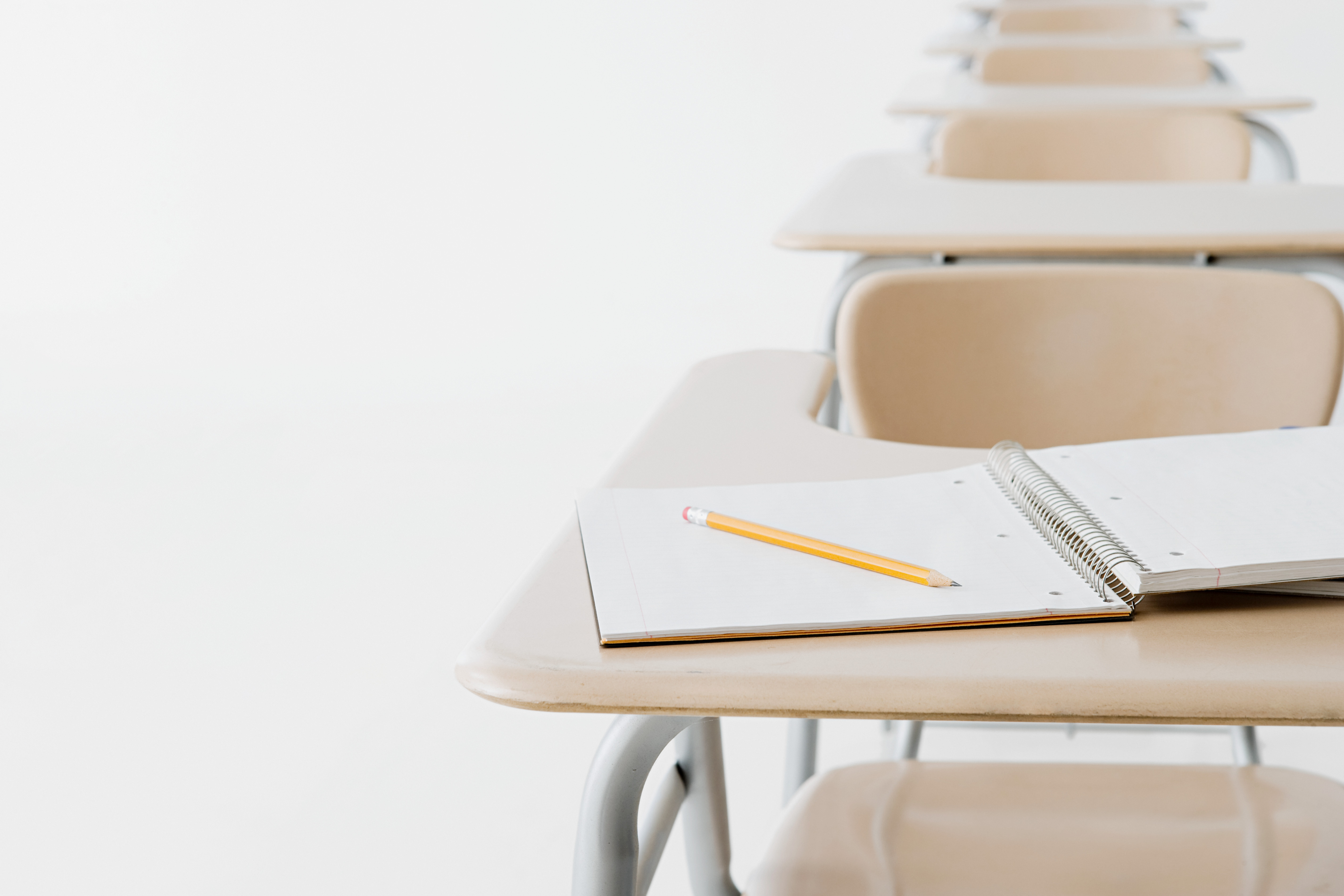 3
FitSM qualification program
ITIL Expert, ISO/IEC 20000 consultant and auditor
Expert training in IT service management
Expert Bridge
Advanced training in
service planning and delivery
Advanced training in
service operation and control
Foundation training in IT service management
4
[Speaker Notes: Full training titles:
Expert training in IT service management according to FitSM (typically 2-3 days)
Advanced training in service planning and delivery according to FitSM (typically 2 days)
Advanced training in service operation and control according to FitSM (typically 2 days)
Foundation training in IT service management according to FitSM (typically 1 day)]
Training agenda
FitSM Foundation wrap-up & ITSM basics
General aspects of establishing a service management system
Roles in a service management system
ITSM processes for service planning and delivery (SPD)
5
FitSM Foundation wrap-up & ITSM basics
6
FitSM parts
Core standard
FitSM-0
Overview & vocabulary
FitSM-1
Requirements
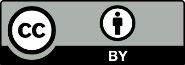 FitSM-2
Process activities and implementation
FitSM-3
Role model
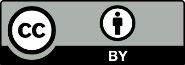 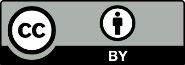 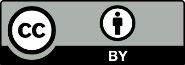 Implementation aids
FitSM-4
Templates and samples
FitSM-5
Implementation guides
FitSM-6
Maturity and capability assessment scheme
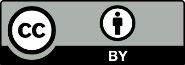 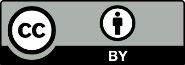 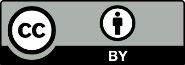 7
[Speaker Notes: ADV Syllabus: F.1.1]
The key principles of the FitSM approach to managing IT services:
The FitSM approach
Practicality
The foundation for systematic IT Service Management:
Consistency
Service- and customer-orientation
Process-orientation
Continual improvement
Sufficiency
Extendibility
8
[Speaker Notes: ADV Syllabus: F.1.1]
ITSM principles
9
[Speaker Notes: ADV Syllabus: F.1.1]
Plan
ITSM principles: Plan-Do-Check-Act cycle (PDCA)
Act
Do
Check
Maturity
Time
Quality management approach according to W. E. Deming
Key principle: continual improvement
Plan-Do-Check-Act can be applied to the whole service management system
10
[Speaker Notes: ADV Syllabus: F.1.1]
FitSM key principles
11
[Speaker Notes: ADV Syllabus: F.1.1]
Service and value
Function
Quality
Value
Service is…
… an intangible good that is delivered by a service provider to customers
… something that provides value to the customers by helping them achieve their goals.
What does the service do?
How (e.g. regarding reliability, performance etc.) does a service need to delivered in order to help the customers achieve their goals?
12
[Speaker Notes: ADV Syllabus: F.1.1]
What is a service?
Examples of IT services:
Provision of standard desktop workstations
Connectivity: E-Mail, LAN, internet access
Provision of computational resources
Provision of standard and special applications
Storage, backup, archival storage
13
[Speaker Notes: ADV Syllabus: F.1.1]
What is a service?
Service 2
Service 1
Services
SC 5
SC 4
SC 3
SC 2
SC 1
Service components
14
[Speaker Notes: ADV Syllabus: F.1.1]
The Service Management System (SMS)
15
[Speaker Notes: ADV Syllabus: F.1.2]
Service management system (SMS): Overview
Governance level
Top management
Process owners
Policy

1. Abc def ghijk.
2. Abc def ghijk.
3. Abc def ghijk.
4. Abc def ghijk.
e.g. service management policy, incident handling policy
Control level
Process managers
Inputs
Process:
Activities and roles
e.g. incident and service request management
Outputs
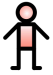 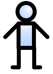 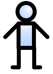 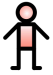 Operational level 
Process staff
Proce-
dures
Person (in a role)
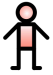 e.g. procedures for classifying and prioritizing incidents
applies
16
[Speaker Notes: ADV Syllabus: F.1.2]
Key SMS terms
17
[Speaker Notes: ADV Syllabus: F.1.2]
Most important elements of a process
18
[Speaker Notes: ADV Syllabus: F.1.3, F2.2]
Implementing processes
Key facts about ITSM processes:
ITSM processes support the delivery of IT services.
To provide one IT service to a customer, often several processes are needed.
An IT service being successfully delivered is the result from many processes successfully operating and interacting.
Tools and processes
Tools are necessary for implementing services
Documenting the SMS 
Handling tickets of various types (incident, service request, problem, change, release, improvement etc.)
Inventorying elements of the SMS (configuration management database)
Process requirements should drive tool choices, tools should not (generally) drive processes
Tools cannot solve problems alone, only support solutions coming from well-trained individuals operating effective processes which follow clear policies
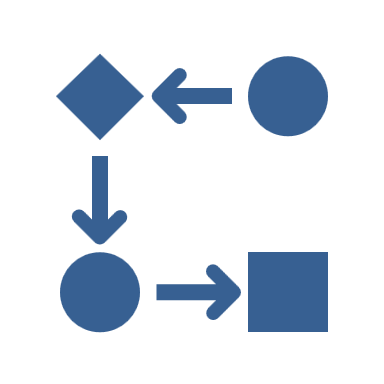 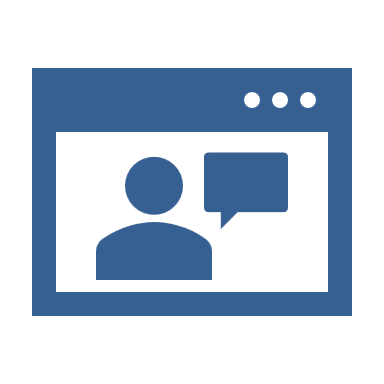 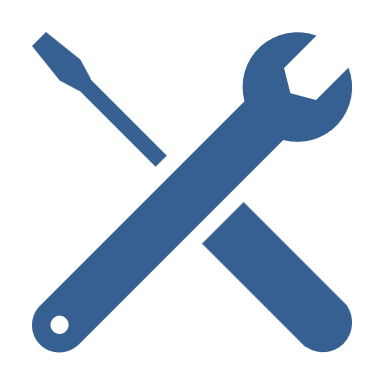 19
[Speaker Notes: ADV Syllabus: F.2.2]
FitSM process model
Service Portfolio Management (SPM)
Service Level Management (SLM)
Service Reporting (SRM)
Focus of this training (SPD)
Service Availability and Continuity Management (SACM)
Customer Relationship Management (CRM)
Capacity Management (CAPM)
Supplier Relationship Management (SUPPM)
Information Security Management (ISM)
Configuration Management (CONFM)
Incident and Service Request Management (ISRM)
Change Management (CHM)
Subject to the SOC training
Release and Deployment Management (RDM)
Problem Management (PM)
20
Continual Service Improvement (CSI)
[Speaker Notes: ADV Syllabus: F.2.1]
FitSM process model: SPD versus SOC
Focus of this training
Service Portfolio Management (SPM)
Service Level Management (SLM)
Service Planning and Delivery (SPD)
More strategic processes
What do you offer? What promises do you make about it? How do you plan to deliver those promises? How do you manage relationships?
Less requirements per process but individual requirements can be more complex
Frequently external facing: deal with customers, suppliers, competitors, investors, funders etc.
Service Reporting (SRM)
Service Availability and Continuity Management (SACM)
Customer Relationship Management (CRM)
Capacity Management (CAPM)
Supplier Relationship Management (SUPPM)
Information Security Management (ISM)
Configuration Management (CONFM)
Service Operations and Control (SOC)
More operational processes
Manage the many elements (technical, human, documentary etc.) needed to operate services
Many requirements but often fit into clear workflows
Generally internal facing: Many internal interfaces but few external ones
Incident and Service Request Management (ISRM)
Change Management (CHM)
Release and Deployment Management (RDM)
Problem Management (PM)
21
Continual Service Improvement (CSI)
[Speaker Notes: ADV Syllabus: F.2.1]
General aspects
General aspects of a service management system (SMS) cover all topics that are not directly related to a specific ITSM process.
Topics to be considered:
Top Management Commitment & Accountability (MCA)
Documentation (DOC)
Scope & Stakeholders of IT Service Management (SCS)
Planning IT Service Management (PLAN)
Implementing IT Service Management (DO)
Monitoring & Reviewing IT Service Management (CHECK)
Continually Improving IT Service Management (ACT)
22
Training agenda
FitSM Foundation wrap-up & ITSM basics
General aspects of establishing a service management system
Roles in a service management system
ITSM processes for service planning and delivery (SPD)
23
General aspects of establishing a service management system
24
Top management commitment & accountability (MCA)
Objective
To ensure that top management of the organisation(s) involved in the delivery of services is clearly committed to a service- and process-oriented approach and that they fulfil their leadership duties
25
[Speaker Notes: ADV Syllabus: F.4.1]
Who is the overall owner of ITSM topics (the SMS owner)?
MCA: Key questions
How to ensure sufficient top management buy-in for the implementation of ITSM?
How to ensure sufficient and broad awareness of ITSM and the ITSM goals and plans?
26
[Speaker Notes: ADV Syllabus: F.4.1]
MCA: Requirements according to FitSM-1
27
[Speaker Notes: ADV Syllabus: F.4.1]
Initial setup of the SMS
MCA: Activities according to FitSM-2
Prepare a problem statement outlining the issues caused by lack of ITSM and the consequent motivation for implementing or improving ITSM.
Define the role of the SMS owner and assign this role to a top management representative of the organisation(s) involved in delivering services to customers.
Define and document a general service management policy (under consideration of the problem statement mentioned above), and have it approved by top management.
Produce a communication plan considering relevant stakeholders.
Create a clear understanding of the topics and desired outcomes of regular management reviews.
Operation and maintenance of the SMS
Review and update the service management policy at regular intervals.
Perform planned communication activities to ensure awareness within the service provider.
Review and update the communication plan at regular intervals.
Perform management reviews of the SMS at regular intervals.
28
[Speaker Notes: ADV Syllabus: F.4.1]
MCA: Outputs according to FitSM-2
29
[Speaker Notes: ADV Syllabus: F.4.1]
Documentation (DOC)
Objective
To ensure that key elements of the SMS are sufficiently documented to support and enhance effectiveness and traceability of ITSM
30
[Speaker Notes: ADV Syllabus: F.4.2]
What is useful and necessary to be documented within the SMS?
DOC: Key questions
How can you ensure that documents are accessible, up to date and changes to them are controlled?
31
[Speaker Notes: ADV Syllabus: F.4.2]
DOC: Requirements according to FitSM-1
32
[Speaker Notes: Syllabus: F.4.2]
DOC: Requirements according to FitSM-1
33
[Speaker Notes: ADV Syllabus: F.4.2]
Initial setup of the SMS
DOC: Activities according to FitSM-2
Agree on the specific documents to be produced (such as policies, plans, process descriptions, service catalogue(s), SLAs, etc.).
Define the location(s) and format(s) for key ITSM documentation (such as a central online document repository or document management tool / system, along with document templates).
Agree on the approach and mechanisms for controlling documentation (creation and approval, communication and distribution, review and updating, as well as versioning and change tracking).
Operation and maintenance of the SMS
Produce and maintain documentation on ITSM where required, agreed and / or defined.
Apply document control mechanisms to all relevant pieces of documented information.
34
[Speaker Notes: ADV Syllabus: F.4.2]
DOC: Outputs according to FitSM-2
35
[Speaker Notes: ADV Syllabus: F.4.2]
Scope & Stakeholders of IT Service Management (SCS)
Objective
To understand stakeholders’ needs and expectations and define the scope of the SMS
36
[Speaker Notes: ADV Syllabus: F.5.1]
Who are the stakeholders of the services delivered and of the underlying SMS?
SCS: Key questions
What are the needs and expectations of these stakeholders?
What are the relevant legal and contractual requirements that need to be taken into consideration?
Which activities in the context of managing IT services are under control of the SMS, and which are not?
37
[Speaker Notes: ADV Syllabus: F.5.1]
SCS: Requirements according to FitSM-1
38
[Speaker Notes: Syllabus: F.5.1]
Scope limitation
Restricting scope can…
…make it easier to implement ITSM by not trying to implement it everywhere at once
…allow exclusion of certain services from control through the SMS
…make implementation less valuable by not impacting and improving a sufficient fraction of services offered
Scope limitation is a balance between:
Practicality and ease of initial implementation
Impact and long-term benefit of implementation
Types of scope limitation
To a certain provider organisation, part of a provider organisation or federation
To a subset of services or specific service catalogues
To a certain geographical location
To a certain group of customers or users
39
[Speaker Notes: ADV Syllabus: F.5.1]
Initial setup of the SMS
SCS: Activities according to FitSM-2
Identify the stakeholders of the services to be delivered (such as customers, suppliers, public authorities and individual persons).
For each stakeholder, analyse their needs and expectations with respect to the services as well as the underlying SMS.
Discuss the required scope of the SMS by defining to which services, technologies, geographical locations, involved organisations and customers it applies.
Produce a (formal) scope statement.
Operation and maintenance of the SMS
Update the stakeholder analysis at regular intervals.
Review the scope statement at regular intervals and consider extending or reducing the scope to align the SMS to relevant requirements.
40
[Speaker Notes: ADV Syllabus: F.5.1]
SCS: Outputs according to FitSM-2
41
[Speaker Notes: ADV Syllabus: F.5.1]
Planning IT Service Management (PLAN)
Objective
To create plans for implementing and maintaining ITSM in an organisation or federation, based on the identified scope
42
[Speaker Notes: ADV Syllabus: F.5.2]
What are the ITSM-related goals to be achieved during the planning period?
PLAN: Key questions
What is a realistic and achievable timeline of activities towards these goals, also considering available resources?
Who is responsible for the different activities, and do they have the awareness and skills needed to carry them out?
What tools or technologies are available or needed to effectively support ITSM-related activities?
43
[Speaker Notes: ADV Syllabus: F.5.2]
PLAN: Requirements according to FitSM-1
44
[Speaker Notes: ADV Syllabus: F.5.2]
Initial setup of the SMS
PLAN: Activities according to FitSM-2
Assess the maturity of current ITSM.
Set an appropriate target level of maturity for ITSM to be achieved.
Determine and describe the gaps between defined goals and the current baseline (gap analysis).
Identify and specify the steps towards improvement based on the identified gaps.
Produce a service management plan. As part of this, among other things:
Define the goals and activities of implementing the SMS and the related ITSM processes, including a timeline for each planned activity and important milestones to be achieved.
Define and assign general and process-related roles and responsibilities in the SMS.
Define necessary training and awareness activities for the individuals involved in or affected by the SMS.
Clarify which tools are going to be used to support the implementation of the SMS and execution of the ITSM processes.
Produce process-specific plans, as required (such as a plan covering the initial process setup activities for a given ITSM process).
Operation and maintenance of the SMS
Review and update the service management plan at regular intervals.
Review process-specific plans at regular intervals and keep them aligned to the overall service management plan.
45
[Speaker Notes: ADV Syllabus: F.5.2]
PLAN: Outputs according to FitSM-2
46
[Speaker Notes: ADV Syllabus: F.5.2]
Implementing IT Service Management (DO)
Objective
To implement ITSM according to plans and ensure ITSM processes are followed in practice as defined
47
[Speaker Notes: ADV Syllabus: F.5.2]
DO: Key question
How is compliance with plans, defined processes, policies and procedures encouraged, supported and enforced?
48
[Speaker Notes: ADV Syllabus: F.5.2]
DO: Requirements according to FitSM-1
49
[Speaker Notes: ADV Syllabus: F.5.2]
Initial setup of the SMS
DO: Activities according to FitSM-2
Distribute and communicate the initial service management plan.
Define how to minimise potential deviations from plans, including managing any resistance.
Operation and maintenance of the SMS
Implement and operate the SMS according to the current version of the service management plan.
Respond to unforeseen obstacles or issues arising in the implementation of the service management plan.
Identify and perform actions to support and enforce the application of defined ITSM processes in practice, such as effective communication, awareness and training activities as well as disciplinary measures as a last resort for those not adhering to processes, related policies or procedures.
50
[Speaker Notes: ADV Syllabus: F.5.2]
DO: Output according to FitSM-2
51
[Speaker Notes: ADV Syllabus: F.5.2]
Monitoring & Reviewing IT Service Management (CHECK)
Objective
To examine the level of conformity, effectiveness and efficiency of the SMS, and assess its organisational maturity
52
[Speaker Notes: ADV Syllabus: F.5.3]
To what extent does implementation progress of the SMS match plans?
CHECK: Key questions
How effective and efficient are the ITSM processes in achieving defined goals?
How can measurements, assessments and audits be utilised to evaluate the SMS?
53
[Speaker Notes: ADV Syllabus: F.5.3]
CHECK: Requirements according to FitSM-1
54
[Speaker Notes: ADV Syllabus: F.5.3]
Initial setup of the SMS
CHECK: Activities according to FitSM-2
Define measurable key performance indicators in support of the most relevant goals to monitor effectiveness and efficiency of the SMS. For each key performance indicator, define target values and the means of collection and reporting.
Define an SMS assessment or audit program taking into account the status and importance of the ITSM processes to be evaluated.
Operation and maintenance of the SMS
Regularly monitor the defined key performance indicators and evaluate results against targets.
Perform assessments and audits according to plans.
Report on the results of measurements, assessments and audits to all relevant parties, including the SMS owner.
Review and update the definitions of key performance indicators as well as the assessment and audit program based on previous results and the current maturity of the SMS.
55
[Speaker Notes: ADV Syllabus: F.5.3]
Effective use of KPIs
Key Performance Indicators (KPIs)  are:
Effective when they are clearly measurable factors that can be collected with reasonable effort
Ineffective when they are subjective, qualitative or very costly to collect
Effective when they reflect provider performance,  so can be impacted by changing provider behaviour
Ineffective when they are situations you cannot impact with your processes, e.g. having a KPI for how many sunny days you experience, how do you improve it?
Effective when they measure progress toward a goal you want to achieve (a critical success factor). 
Ineffective when you simply make the KPIs things that you can easily measure
56
[Speaker Notes: ADV Syllabus: F.5.3]
Effective use of KPIs
Creating KPIs:





KPIs should generally be set for:
The SMS as a whole
Processes
Services
57
[Speaker Notes: ADV Syllabus: F.5.3]
CHECK: Outputs according to FitSM-2
58
[Speaker Notes: ADV Syllabus: F.5.3]
Continually Improving IT Service Management (ACT)
Objective
To establish a culture of continual improvement of the SMS and enable the Continual Service Improvement process to act upon identified nonconformities and deviations from goals
59
[Speaker Notes: ADV Syllabus: F.5.4]
How do we ensure that all potential opportunities for improvement are overseen or considered as an input to the CSI process?
ACT: Key questions
How do we ensure that all potential sources for improvement are exploited for the CSI process?
60
[Speaker Notes: ADV Syllabus: F.5.4]
ACT: Requirements according to FitSM-1
61
[Speaker Notes: ADV Syllabus: F.5.4]
Initial setup of the SMS
ACT: Activities according to FitSM-2
Promote the idea of continual improvement of the SMS by highlighting the importance of everyone’s contribution to it.
Support the establishment of the Continual Service Improvement Management process and connect the process to all evaluation activities as part of the SMS that may result in improvements.
Operation and maintenance of the SMS
Ensure that identified nonconformities and deviations are prioritized, approved or rejected, and implemented according to the Continual Service Improvement Management process.
62
[Speaker Notes: ADV Syllabus: F.5.4]
ACT: Outputs according to FitSM-2
63
[Speaker Notes: ADV Syllabus: F.5.4]
Training agenda
FitSM Foundation wrap-up & ITSM basics
General aspects of establishing a service management system
Roles in a service management system
ITSM processes for service planning and delivery (SPD)
64
Roles in a service management system
65
Generic and specific roles
66
[Speaker Notes: ADV Syllabus: F.3.1]
Key roles in an SMS according to FitSM-3
Crosscutting roles
SMS owner
SMS manager
Service owner
Process level roles
Process owner
Process manager
Case owner
Process staff member
67
[Speaker Notes: ADV Syllabus: F.3.2 / F.3.3]
Key roles in an SMS – Visualisation
Overall service management system (SMS)
Process owner:
Processes 1 & 2
Process owner:
Process 3
Pr. Manager
Pr. Manager
Pr. Manager
Process 3
Process 1
Process 2
Service owner: Service 1
Service 1
Activity 1
Activity 1
Activity 1
Activity 2
Activity 2
Pr.  staff
Activity 2
Pr.  staff
Pr.  staff
Service owner: Service 2
Activity 3
Activity 3
Activity 3
Service 2
68
[Speaker Notes: ADV Syllabus: F.3.2 / F.3.3]
SMS owner: General tasks according to FitSM-3
69
[Speaker Notes: ADV Syllabus: F.3.2]
SMS manager: General tasks according to FitSM-3
70
[Speaker Notes: ADV Syllabus: F.3.2]
Service owner: General tasks according to FitSM-3
71
[Speaker Notes: ADV Syllabus: F.3.2]
Process owner: General tasks according to FitSM-3
72
[Speaker Notes: Syllabus: F.3.3]
Process manager: General tasks according to FitSM-3
73
[Speaker Notes: ADV Syllabus: F.3.3]
Case owner: General tasks according to FitSM-3
Note: The role of a case owner is usually required in a process, if occurrences (e.g. incidents, service requests, problems, changes, releases, …)  or logical entities / objects (e.g. different types of agreements, reports or plans, …) are managed by the process, and the process manager him- / herself does not take over specific responsibility for all of these occurrences or entities.
74
[Speaker Notes: ADV Syllabus: F.3.3]
Member of process staff: General tasks according to FitSM-3
75
[Speaker Notes: ADV Syllabus: F.3.3]
Training agenda
FitSM Foundation wrap-up & ITSM basics
General aspects of establishing a service management system
Roles in a service management system
ITSM processes for service planning and delivery (SPD)
76
ITSM processes for service planning and delivery (SPD)
77
Common structure of the presentation of ITSM processes in this training material
Objective according to FitSM-0
Key questions
Important terms & concepts according to FitSM-0
Process-specific requirements according to FitSM-1
Activities for initial process setup according to FitSM-2
Inputs and outputs according to FitSM-2
Process chart according to FitSM-2
Activities during ongoing process execution according to FitSM-2
Roles according to FitSM-3
Interfaces with other ITSM processes according to FitSM-2
78
Service Portfolio Management (SPM)
Objective
To maintain the service portfolio and to manage services through their lifecycle
79
What does the service provider do for its customers, and how can this be structured into services?
SPM: Key questions
How can the service provider use their capabilities to meet future customer needs?
How is the design and transition of a new or changed service planned?
Who does the service provider rely on when providing services?
80
[Speaker Notes: ADV Syllabus: G.1.1]
SPM: Important terms according to FitSM-0
81
[Speaker Notes: ADV Syllabus: G.1.1]
SPM: Requirements according to FitSM-1
82
[Speaker Notes: ADV Syllabus: G.1.1]
Initial process setup
SPM: Activities according to FitSM-2
Define a way to document the service portfolio.
Define a way to describe / specify a specific service (e.g. service specification template) including the different lifecycle phases that the service may move through (e.g. proposed, planned, in production, retired).
Set up an initial service portfolio (including service specifications) covering at least all live services provided to customers, as far as they are in the scope of the service management system.
Create a map of the bodies / parties (organisations, federation members) involved in delivering services.
Identify and describe the role of each party in service provisioning.
Identify a single contact point for each body / party.
Define a way to deal with changed demand for services and new service proposals.
Create a service proposal template (e.g. smaller subset of the service specification template).
Write down the assessment criteria used to make decisions on proposals for new or changed services.
83
[Speaker Notes: ADV Syllabus: G.1.2]
SPM: Inputs and outputs according to FitSM-2
Inputs
Outputs
Any information indicating demand for services, including (potential) customer demand and requirements
Understanding of the service provider’s resources, capabilities, limitations and constraints
Information on any existing services (e.g. the current service portfolio)
Complete and up-to-date service portfolio
Valid and consistent service descriptions / specifications
Service design and transition plans for new or changed services (and related requests for changes)
84
[Speaker Notes: ADV Syllabus: G.1.2]
SPM: Process chart according to FitSM-2
Manage demand and service proposals
Information indicating demand for services
Identify demand
Proposal for new or changed service
Create service proposal
Positive?
Evaluate service proposal
Proposal refused
No
Yes
Maintain the service portfolio
Service portfolio
Update / retire service
Add service to service portfolio
Service specification
Manage services through their lifecycle
Oversee implementation
Plan for new / changed service
Design and plan new / changed service
85
[Speaker Notes: ADV Syllabus: G.1.2]
Ongoing process execution
SPM: Activities according to FitSM-2
Manage demand and service proposals
Identify demand for new or changed services
Create service proposal
Evaluate service proposal

Maintain the service portfolio
Add a new service to the service portfolio
Update services in the service portfolio
Retire services from the service portfolio

Manage services through their lifecycle
Create and approve service design and transition plans
Update service design and transition plans as necessary
86
[Speaker Notes: ADV Syllabus: G.1.2]
SPM: Roles according to FitSM-3
87
[Speaker Notes: ADV Syllabus: G.1.3]
SPM: Interfaces according to FitSM-2
88
[Speaker Notes: ADV Syllabus: G.1.2]
Service Level Management (SLM)
Objective
To maintain service catalogues, and to define and evaluate agreements on service quality with customers and suppliers
89
[Speaker Notes: ADV Syllabus: G.2.1]
How are relevant parts of the service portfolio presented to customers?
SLM: Key questions
Which service targets are required by customers? What are the resulting SLAs?
Which operational targets need to be fulfilled by suppliers to support the service targets agreed with customers? What are the resulting OLAs and UAs?
How is the fulfilment of SLAs, OLAs and UAs evaluated? How are customers informed of SLA violations?
90
[Speaker Notes: ADV Syllabus: G.2.1]
SLM: Important terms according to FitSM-0
91
[Speaker Notes: ADV Syllabus: G.2.1]
SLM: Important terms according to FitSM-0
92
[Speaker Notes: ADV Syllabus: G.2.1]
Service components
Underpinning agreements (UAs)
Operational level agreements (OLAs)
SLM: Important terms – Visualisation
Customer
Service level agreements (SLAs)
Service C
Service B
Service A
(IT) service 
provider
Internal groups or federation members
Suppliers
93
[Speaker Notes: ADV Syllabus: G.2.1]
SLM: Requirements according to FitSM-1
94
[Speaker Notes: ADV Syllabus: G.2.1]
Initial process setup
SLM: Activities according to FitSM-2
Define the minimum structure, format and content for service catalogues. 
Create an initial service catalogue based on the information in the service portfolio
Define a basic / default SLA valid for all services provided to customers, where no specific / individual SLAs are in place.
Define templates for individual SLAs, OLAs and UAs.
Identify the most critical supporting service components, and agree OLAs and UAs with internal and external suppliers contributing to delivering services to customers.
Agree individual SLAs with customers for the most important / critical services.
Define a standard way to notify customers of SLA violations.
95
[Speaker Notes: ADV Syllabus: G.2.2]
Typical SLA contents
96
[Speaker Notes: ADV Syllabus: G.2.2]
SLM: Inputs and outputs according to FitSM-2
Inputs
Outputs
Service portfolio together with service specifications
General and specific service level requirements
Up-to-date service catalogue covering all information that are relevant for customers
Default SLA and individual SLAs with customers
Supporting OLAs and UAs, aligned with SLAs
97
[Speaker Notes: ADV Syllabus: G.2.2]
SLM: Process chart according to FitSM-2
Service portfolio
Manage service catalogues
Create new service catalogue
Add / update / remove service
Service catalogue
Service specification
Customer feedback and other sources of service level requirements
Maintain SLAs
Define / agree new SLA
Evaluate SLA fulfilment
SLA
Notify customer of SLA violation
Review / update / terminate SLA
Maintain supporting agreements
OLA
UA
98
[Speaker Notes: ADV Syllabus: G.2.2]
Ongoing process execution
Maintain service catalogues
Create a new service catalogue
Add, update or remove services from a catalogue
Retire a service catalogue

Maintain SLAs
Define and negotiate / agree a new SLA
Evaluate SLA fulfilment
Notify customer of an SLA violation
Review, update or terminate an SLA

Maintain supporting agreements (OLAs and UAs)
Define and negotiate / agree a new OLA / UA
Evaluate OLA / UA fulfilment
Escalate an OLA / UA violation to the supplier
Review, update or terminate an OLA / UA
SLM: Activities according to FitSM-2
99
[Speaker Notes: ADV Syllabus: G.2.2]
SLM: Roles according to FitSM-3
100
[Speaker Notes: ADV Syllabus: G.2.3]
SLM: Roles according to FitSM-3
101
[Speaker Notes: ADV Syllabus: G.2.3]
SLM: Interfaces according to FitSM-2
102
[Speaker Notes: ADV Syllabus: G.2.2]
Service Reporting Management (SRM)
Objective
To specify reports on services and processes and ensure they are produced and delivered
103
[Speaker Notes: ADV Syllabus: G.3.1]
Which reports are required by customers and other interested parties?
SRM: Key questions
Which services are required by internal stakeholders in order to effectively manage the SMS?
What is the required frequency and content of these reports?
Are reports actually produced and distributed as required and agreed?
104
[Speaker Notes: ADV Syllabus: G.3.1]
SRM: Important terms according to FitSM-0
105
[Speaker Notes: ADV Syllabus: G.3.1]
SRM: Requirements according to FitSM-1
106
[Speaker Notes: ADV Syllabus: G.3.1]
SRM: Activities according to FitSM-2
Initial process setup
Create a list of all reports that are currently produced or will be produced on a regular basis.
Specify every identified report by giving the report a unique name (ID), describing the purpose of the report, identifying its audience / addressee, defining its frequency, outlining the intended contents of the report, and defining its format and method of delivery.
Define templates for reports to standardise / harmonise the report structure and support effective and repeatable reporting.
107
[Speaker Notes: ADV Syllabus: G.3.2]
SRM: Inputs and outputs according to FitSM-2
Inputs
Outputs
Reporting requirements (e.g. from SLAs)
List of all (agreed) reports
Specification of all reports
Information (evidence) on actual reports produced and delivered
108
[Speaker Notes: ADV Syllabus: G.3.2]
SRM: Process chart according to FitSM-2
SLAs
Identify reporting requirements
Other sources of reporting requirements
Maintain report specifications
Report specifications
Produce and distribute reports
Reports
109
[Speaker Notes: ADV Syllabus: G.3.2]
Ongoing process execution
SRM: Activities according to FitSM-2
Identify reporting requirements
Derive targets, events and nonconformities to be reported to customers based on SLAs 
Identify targets, events and nonconformities to be reported to internal stakeholders to support management of the SMS

Maintain report specifications
Define/specify a new report 
Update a report specification
Terminate a report

Monitor the production and distribution of reports
Verify the production and distribution of reports according to specifications
Initiate follow-up actions in case of inaccurate reporting
110
[Speaker Notes: ADV Syllabus: G.3.2]
SRM: Roles according to FitSM-3
111
[Speaker Notes: ADV Syllabus: G.3.3]
SLM: Interfaces according to FitSM-2
112
[Speaker Notes: ADV Syllabus: G.3.2]
Service Availability & Continuity Management (SACM)
Objective
To ensure sufficient service availability and continuity to meet service targets
113
[Speaker Notes: ADV Syllabus: G.4.1]
How are the requirements for service availability and continuity determined?
SACM: Key questions
How are the measures planned that have to be taken to meet the requirements?
How is service availability monitored?
114
[Speaker Notes: ADV Syllabus: G.4.1]
SACM: Why availability AND continuity?
Continuity

Goal: Sufficient disaster protection to ensure continual operation of key services under all circumstances 

Guard against: downtime/unavailability though ‘exceptional’ failures, disasters and crises 

Input: SLA, risk assessment

Output: Plans
Availability

Goal: Service is available frequently enough to meet customer needs 🡪 continuous operation

Guard against: downtime/unavailability through ‘normal’ failures and issues

Input: SLA

Output: Plans
115
SACM: Important terms according to FitSM-0
Agreed service hours - downtime
Availability [%]  =
x  100
Agreed service hours
116
[Speaker Notes: ADV Syllabus: G.4.1]
SACM: Requirements according to FitSM-1
117
[Speaker Notes: ADV Syllabus: G.4.1]
Initial process setup
SACM: Activities according to FitSM-2
Identify the most critical service availability and continuity requirements based on SLAs and other sources of information.
Define the structure and format of a (generic) service availability and continuity plan.
Define an approach to monitor service availability (and continuity) and to record the results on an ongoing basis.
118
[Speaker Notes: ADV Syllabus: G.4.2]
SACM: Inputs and outputs according to FitSM-2
Inputs
Outputs
Service availability and continuity requirements (e.g. from SLAs)
Risk factors having impact on the capability of delivering services according to agreed availability and continuity targets
Service availability and continuity plans
Service availability data
Requests for change
119
[Speaker Notes: ADV Syllabus: G.4.2]
SACM: Process chart according to FitSM-2
SLAs
Identify service availability and continuity requirements
Other sources of availability and continuity  requirements
Availability and continuity plans
Maintain and implement service availability and continuity plans
to CHM
Requests for changes
Evaluate service availability and continuity
Service availability data
120
[Speaker Notes: ADV Syllabus: G.4.2]
Ongoing process execution
SACM: Activities according to FitSM-2
Identify service availability and continuity requirements
Derive availability targets from SLAs
Identify continuity requirements based on SLAs and business impact analysis

Maintain and implement service availability and continuity plans
Assess risks related to service availability and continuity
Create service continuity and availability plans
Implement preventive measures from plans
Review, update or terminate service continuity and availability plans

Evaluate service availability and continuity 
Monitor service availability
Perform service continuity tests for reactive measures from plans
121
[Speaker Notes: ADV Syllabus: G.4.2]
SACM: Roles according to FitSM-3
122
[Speaker Notes: ADV Syllabus: G.4.3]
SACM: Roles according to FitSM-3
123
[Speaker Notes: ADV Syllabus: G.4.3]
SACM: Interfaces according to FitSM-2
124
[Speaker Notes: ADV Syllabus: G.4.2]
Capacity Management (CAPM)
Objective
To ensure sufficient capacity and service performance to meet service targets
125
[Speaker Notes: ADV Syllabus: G.5.1]
How are the requirements for service performance and capacity determined?
CAPM: Key questions
How are the measures planned that have to be taken to meet the requirements?
How is service performance and utilisation monitored?
126
[Speaker Notes: ADV Syllabus: G.5.1]
CAPM: Important terms according to FitSM-0
127
[Speaker Notes: ADV Syllabus: G.5.1]
CAPM: Requirements according to FitSM-1
128
[Speaker Notes: ADV Syllabus: G.5.1]
Initial process setup
CAPM: Activities according to FitSM-2
Define the structure and format of a (generic) capacity plan.
Define an approach to monitor service performance and capacity (including utilisation of resources) and to record the results on an ongoing basis.
129
[Speaker Notes: ADV Syllabus: G.5.2]
CAPM: Inputs and outputs according to FitSM-2
Inputs
Outputs
Service performance and capacity requirements (e.g. from SLAs)
Current level of capacities plus information on the past, current and future (predicted) utilisation of resources
Information on available resources and constraints
Capacity plans (reflecting demands, planned upgrades, downgrades and reallocations of resources)
Capacity and service performance monitoring plans / concept
Capacity and service performance monitoring records / reports
130
[Speaker Notes: ADV Syllabus: G.5.2]
CAPM: Process chart according to FitSM-2
SLAs
Identify service capacity and performance requirements
Other sources of capacity and performance  requirements
Capacity plans
Maintain and implement capacity plans
to CHM
Requests for changes
Evaluate service performance
Performance and utilisation data
131
[Speaker Notes: ADV Syllabus: G.5.2]
Ongoing process execution
CAPM: Activities according to FitSM-2
Identify service capacity and performance requirements
Derive performance targets from SLAs
Translate performance targets into capacity requirements

Maintain and implement capacity plans
Create capacity plans
Ensure capacity according to plans
Review, update or terminate capacity plans

Evaluate service performance
Monitor performance of services and service components
Monitor capacity including assessment against thresholds
Respond when capacity thresholds are exceeded
132
[Speaker Notes: ADV Syllabus: G.5.2]
CAPM: Roles according to FitSM-3
133
[Speaker Notes: ADV Syllabus: G.5.3]
CAPM: Roles according to FitSM-3
134
[Speaker Notes: ADV Syllabus: G.5.3]
CAPM: Interfaces according to FitSM-2
135
[Speaker Notes: ADV Syllabus: G.5.2]
Information Security Management (ISM)
Objective
To preserve confidentiality, integrity and availability of information related to managing and delivering services
136
[Speaker Notes: ADV Syllabus: G.6.1]
How are information security requirements determined?
ISM: Key questions
How are information security controls and policies established, based on an understanding of relevant risks?
How are information security events monitored and information security incidents handled?
How are access rights managed?
137
[Speaker Notes: ADV Syllabus: G.6.1]
ISM: Important terms according to FitSM-0
Integrity: Property of information not being subject to unauthorized modification, duplication or deletion
Confidentiality: Property of information not being accessible to unauthorized parties
Availability of information: Property of information being available to and usable by an authorized party
11001011
11001011
11001011
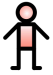 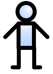 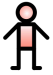 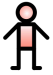 10100100
010001
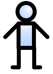 Alice
Alice
Bob
Alice
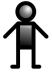 Bob
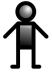 Note: Availability of information may also be referred to as accessibility of information.
Chuck
Chuck
138
[Speaker Notes: ADV Syllabus: G.6.1]
ISM: Requirements according to FitSM-1
139
[Speaker Notes: ADV Syllabus: G.6.1]
Initial process setup
ISM: Activities according to FitSM-2
Define a scheme to classify information assets according to their sensitivity / criticality.
Define a way to document an inventory of (information) assets.
Identify, describe and classify the most important information assets.
Identify the most important links between service components such as information-processing systems / facilities and the information assets identified before.
Define a method / scheme to identify and assess information security risks.
Perform an initial risk assessment, based on the identified assets, and focused on the most significant information security risks.
Define clear information security policies as a basis for effective information security governance.
Define a way to document information security controls and to monitor their status and progress of implementation.
Identify and document the most important technical, physical and organisational information security controls in place.
140
[Speaker Notes: ADV Syllabus: G.6.2]
ISM: Inputs and outputs according to FitSM-2
Inputs
Outputs
Information security requirements (from SLAs, legislation, contracts)
Relevant risk factors (information on assets, vulnerabilities, threats)
Up-to-date inventory of information assets
Approved information security policies
Up-to-date information security risk assessment
Documented information security controls
Reports on information security events, incidents and follow-up actions
Documented information on access rights and their reviews
141
[Speaker Notes: ADV Syllabus: G.6.2]
ISM: Process chart according to FitSM-2
Identify information security requirements
SLAs
Asset inventory
(information and supporting assets)
Derive security requirements from SLAs
Identify information to be protected
Other sources of information security requirements
Perform access control
Maintain and implement information security controls and policies
Information on threats and vulnerabilities
Assess information security risks
Information security policies
Create policies and define controls
Assessed information security risks
Plans for information security controls
Implement security policies and controls
Review / update policies and controls
Evaluate information security
Information security incident records
Sources of information security incidents
Identify and handle security incidents
Monitor and classify security events
142
[Speaker Notes: ADV Syllabus: G.6.2]
Ongoing process execution
Identify information security requirements
Derive information security requirements from SLAs
Identify information (assets) to be protected and their needs in terms of confidentiality, integrity and availability

Maintain and implement information security controls and policies
Assess risks related information security
Create information security policies and define other controls 
Implement information security controls
Review, update or terminate information security policies and other controls

Evaluate information security
Monitor, record and classify information security events
Identify and handle information security incidents

Perform access control
Process requests for access rights
Provide access rights
Modify or revoke access rights
Review access rights (at regular intervals)
ISM: Activities according to FitSM-2
143
[Speaker Notes: ADV Syllabus: G.6.2]
ISM: Key concepts and relationships – Visualisation
Information assets
Vulnerabilities
Threats
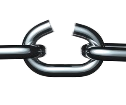 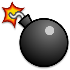 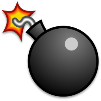 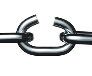 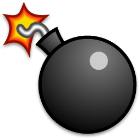 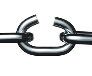 Asset inventory
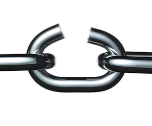 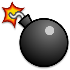 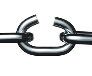 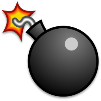 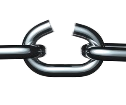 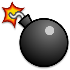 IS-Risiken
IS risks
IS-Risiken
Information
security
policies
Information security
controls
144
ISM: Roles according to FitSM-3
145
[Speaker Notes: ADV Syllabus: G.6.3]
ISM: Roles according to FitSM-3
146
[Speaker Notes: ADV Syllabus: G.6.3]
ISM: Roles according to FitSM-3
147
[Speaker Notes: ADV Syllabus: G.6.3]
ISM: Interfaces according to FitSM-2
148
[Speaker Notes: ADV Syllabus: G.6.2]
Customer Relationship Management (CRM)
Objective
To establish and maintain good relationships with customers receiving services
149
[Speaker Notes: ADV Syllabus: G.7.1]
Who are the customers and users of the IT services?
CRM: Key questions
How are the relationships with customers managed, and what are the best ways to get or stay in touch with your customers?
Are the services matching customer needs and leading to customer satisfaction?
How are customer complaints handled?
150
[Speaker Notes: ADV Syllabus: G.7.1]
CRM: Important terms according to FitSM-0
151
[Speaker Notes: ADV Syllabus: G.7.1]
CRM: Requirements according to FitSM-1
152
[Speaker Notes: ADV Syllabus: G.7.1]
Initial process setup
CRM: Activities according to FitSM-2
Set up an initial customer database, and for each service customer document the most important information including contact information.
Decide on general communication channels to be used for customer engagement (e.g. ordering, escalation and complaints).
Define a way to perform and document the results of a service review.
Define a way to record, respond to and follow-up a customer complaint.
Define a way to evaluate customer satisfaction on a regular basis, e.g. based on regular (online) surveys.
153
[Speaker Notes: ADV Syllabus: G.7.2]
CRM: Inputs and outputs according to FitSM-2
Inputs
Outputs
Information on service customers
Current service catalogue
Customer demands and requirements
Existing SLAs with customers
Customer complaints
Up-to-date database of service customers (customer database)
Service review reports
Customer complaints records
Customer satisfaction reports
154
[Speaker Notes: ADV Syllabus: G.7.2]
CRM: Process chart according to FitSM-2
Maintain the customer database
Customer database
Reports
Perform service reviews
Plan and prepare service reviews
Perform service review w. customer
Customer feedback from service reviews, complaints and satisfaction analysis / surveys
Handle customer complaints
Complaint raised by customer
Register, address and close complaint
Track follow-up actions
Manage customer satisfaction
155
[Speaker Notes: ADV Syllabus: G.7.2]
Ongoing process execution
CRM: Activities according to FitSM-2
Maintain the customer database
Add a new customer to the customer database (including contact information)
Update the information on a customer in the customer database
Remove a customer from the customer database

Perform customer service reviews
Plan and prepare service reviews with customers
Perform and record a service review with a customer

Handle customer complaints
Record, address and close a customer complaint
Track the implementation status of actions following a customer complaint
Review all customer complaints and follow-up actions periodically

Manage customer satisfaction
Plan and implement measures to assess customer satisfaction
Initiate follow-up actions in response to insufficient customer satisfaction
156
[Speaker Notes: ADV Syllabus: G.7.2]
CRM: Roles according to FitSM-3
157
[Speaker Notes: ADV Syllabus: G.7.3]
CRM: Interfaces according to FitSM-2
158
[Speaker Notes: ADV Syllabus: G.7.2]
Supplier Relationship Management (SUPPM)
Objective
To establish and maintain healthy relationships with internal and external suppliers and to monitor their performance
159
[Speaker Notes: ADV Syllabus: G.8.1]
Who are the suppliers supporting the delivery of IT services?
SUPPM: Key questions
How are the relationships with suppliers managed?
What are the best ways to get or stay in touch with your suppliers?
Are the suppliers performing as agreed and required?
160
[Speaker Notes: ADV Syllabus: G.8.1]
SUPPM: Important terms according to FitSM-0
161
[Speaker Notes: ADV Syllabus: G.8.1]
SUPPM: Requirements according to FitSM-1
162
[Speaker Notes: ADV Syllabus: G.8.1]
Initial process setup
SUPPM: Activities according to FitSM-2
Set up an initial supplier database (covering all internal and external suppliers).
For each supplier, document the most important information including contact details both on the supplier side as well as on the service provider side (supplier relationship manager).
Understand which supplier services or service components need to be monitored, and how the monitoring will take place.
163
[Speaker Notes: ADV Syllabus: G.8.2]
SUPPM: Inputs and outputs according to FitSM-2
Inputs
Outputs
Information on suppliers
Information on supplier offerings
OLAs with internal suppliers
Existing UAs with suppliers
Up-to-date supplier database
Supplier evaluation results
164
[Speaker Notes: ADV Syllabus: G.8.2]
SUPPM: Process chart according to FitSM-2
Maintain the supplier database
Supplier database
Monitor supplier performance
Measure and review performance
Define / agree follow-up actions
Track follow-up actions
165
[Speaker Notes: ADV Syllabus: G.8.2]
Ongoing process execution
SUPPM: Activities according to FitSM-2
Maintain the supplier database
Add a new supplier to the supplier database (including contact information)
Update the information on a supplier in the supplier database
Remove a supplier from the supplier database

Monitor supplier performance
Evaluate supplier performance
Together with the supplier, agree on follow-up actions in response to insufficient supplier performance
Track the implementation status of agreed follow-up actions with suppliers
166
[Speaker Notes: ADV Syllabus: G.8.2]
SUPPM: Roles according to FitSM-3
167
[Speaker Notes: ADV Syllabus: G.8.3]
SUPPM: Interfaces according to FitSM-2
168
[Speaker Notes: ADV Syllabus: G.8.2]
FitSM Advanced Level exam
Closed book, i.e. no aids are allowed
Duration: 60 minutes
30 multiple choice questions:
Four possible answers for each question: A, B, C or D
One correct answer per question
At least 70% correct answers (21 of 30) are required to pass the examination
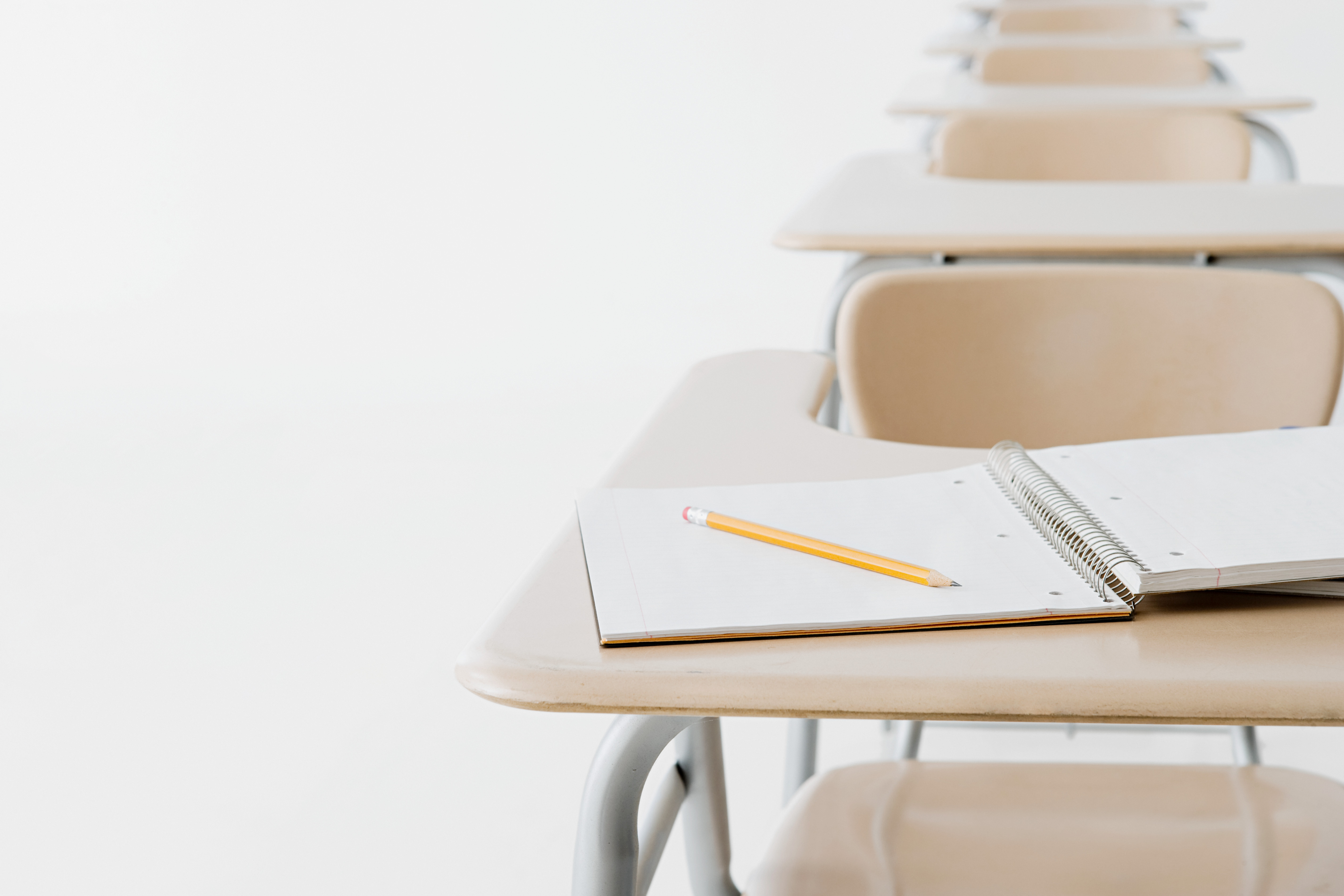 169